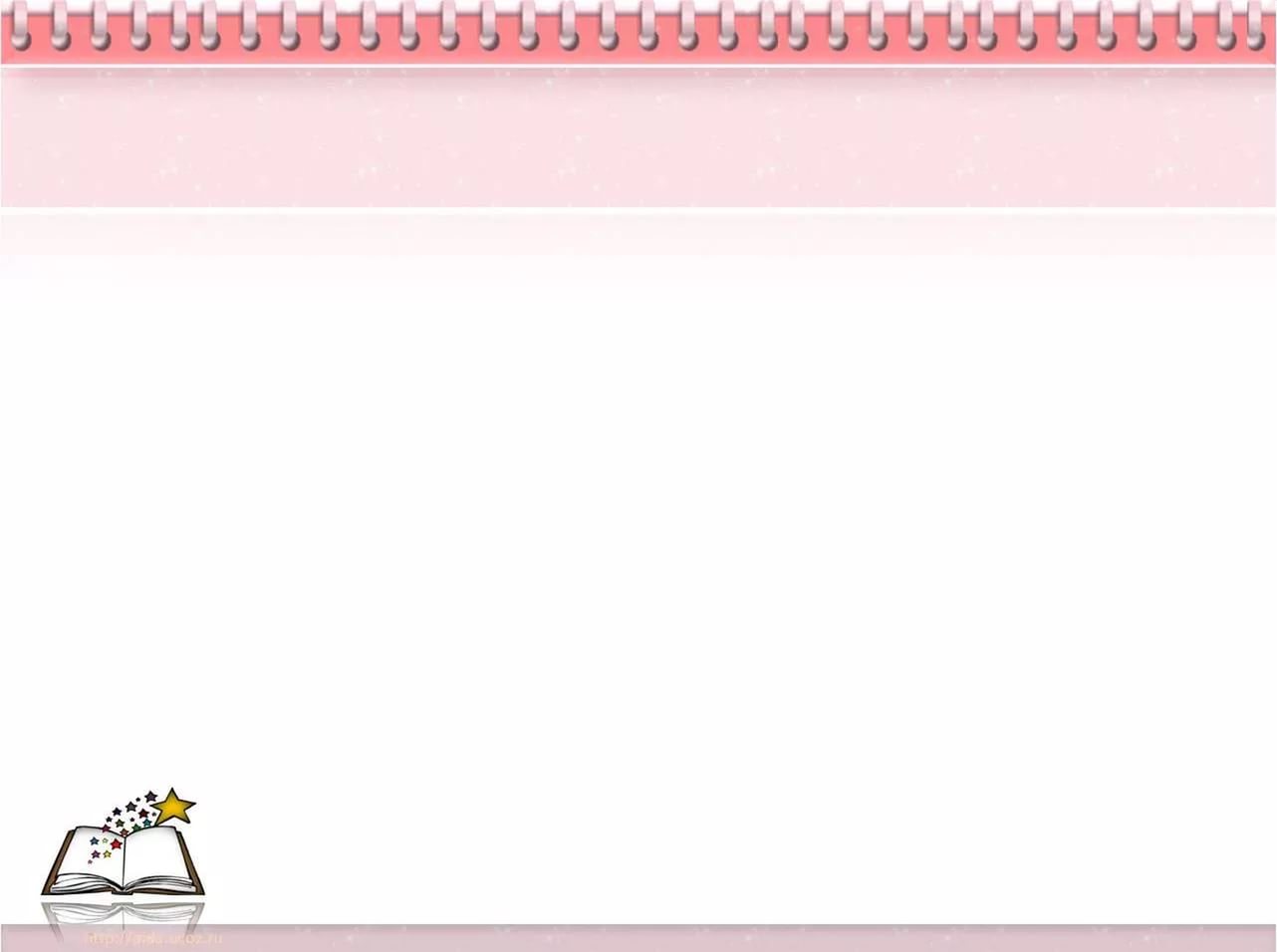 Сильные и слабые стороны в организации предметно - развивающей среды в группе детского сада
(из опыта работы воспитателей детского сада

Подготовили: Ананьева Е.В.
«Развивающая предметно-пространственная среда должна быть содержательно-насыщенной, трансформируемой, полифункциональной, вариативной, доступной и безопасной».

ФГОС ДО от 14 ноября 2013 года
2 группа «Ладушки»
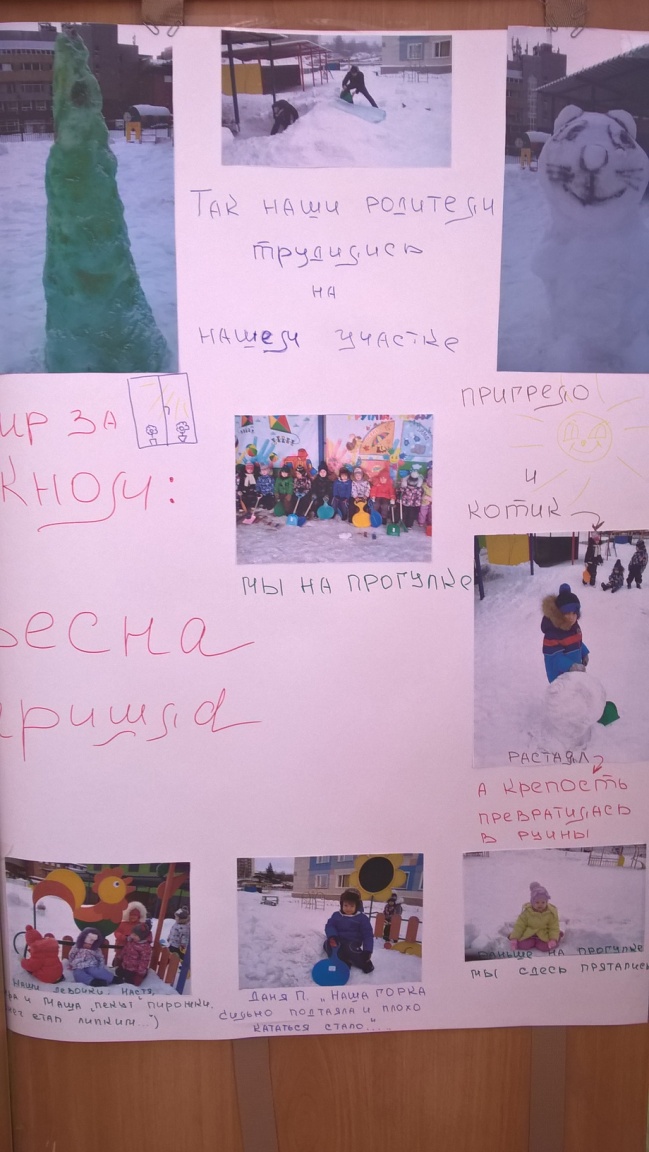 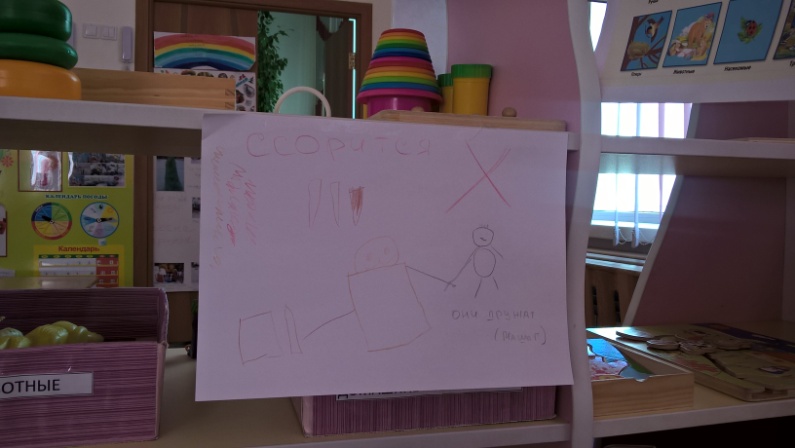 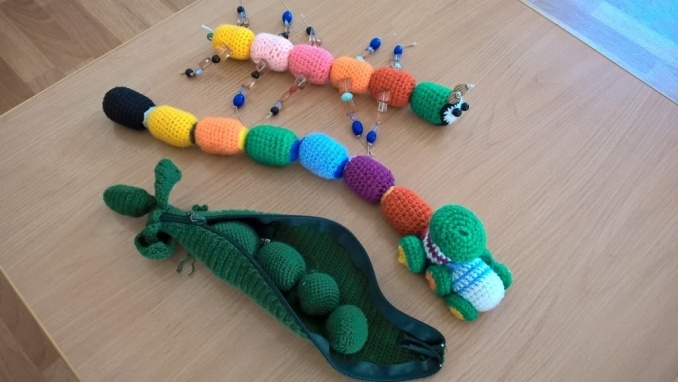 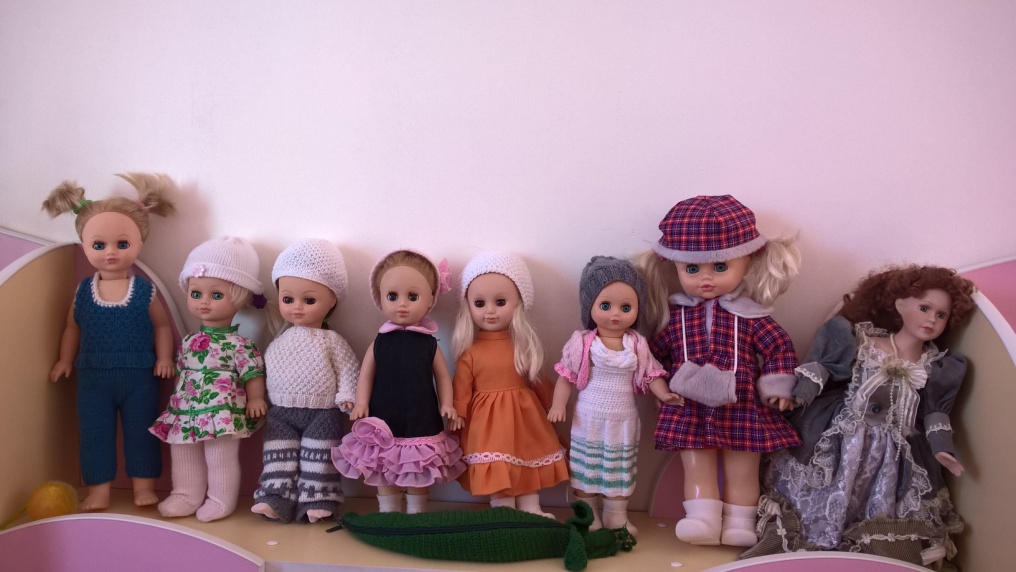 4 группа «Пчелки»
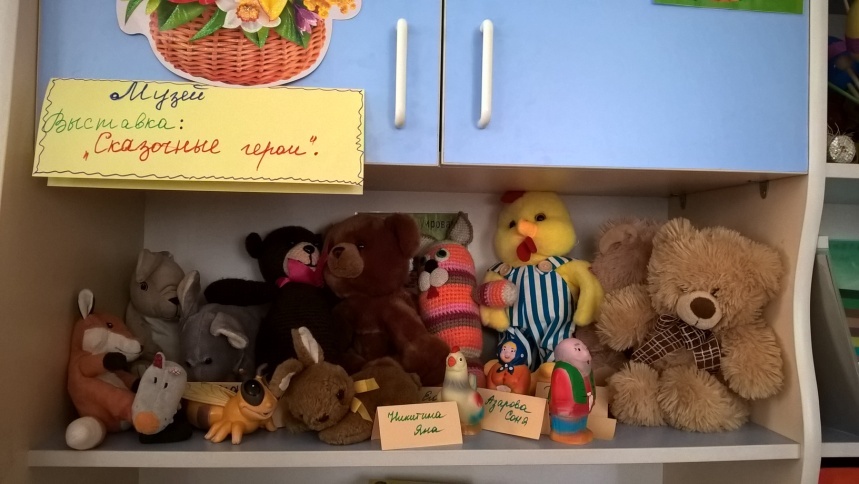 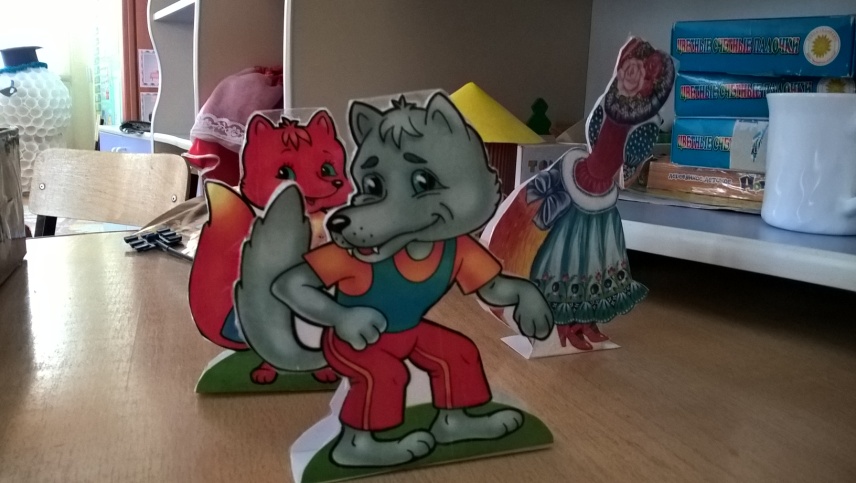 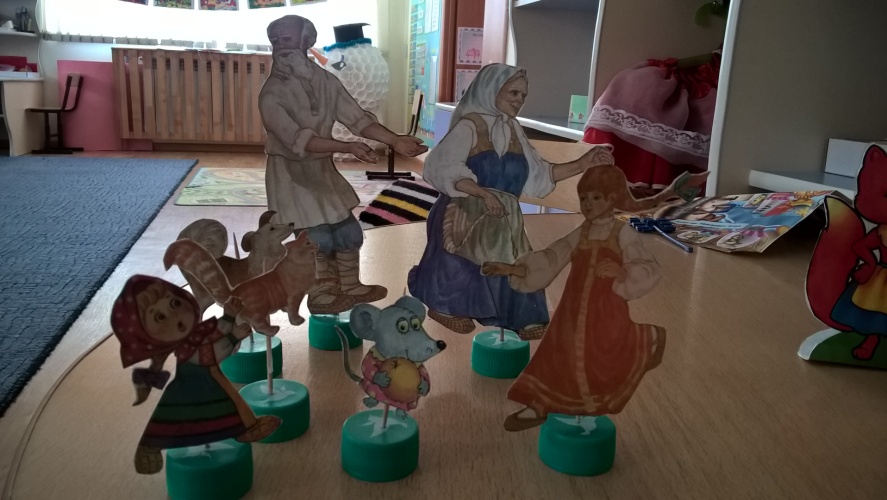 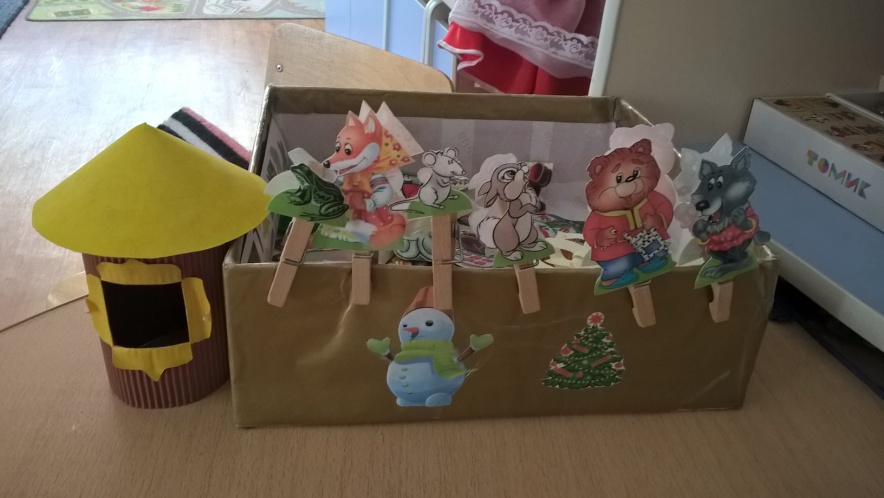 5 группа «Жемчужинки»
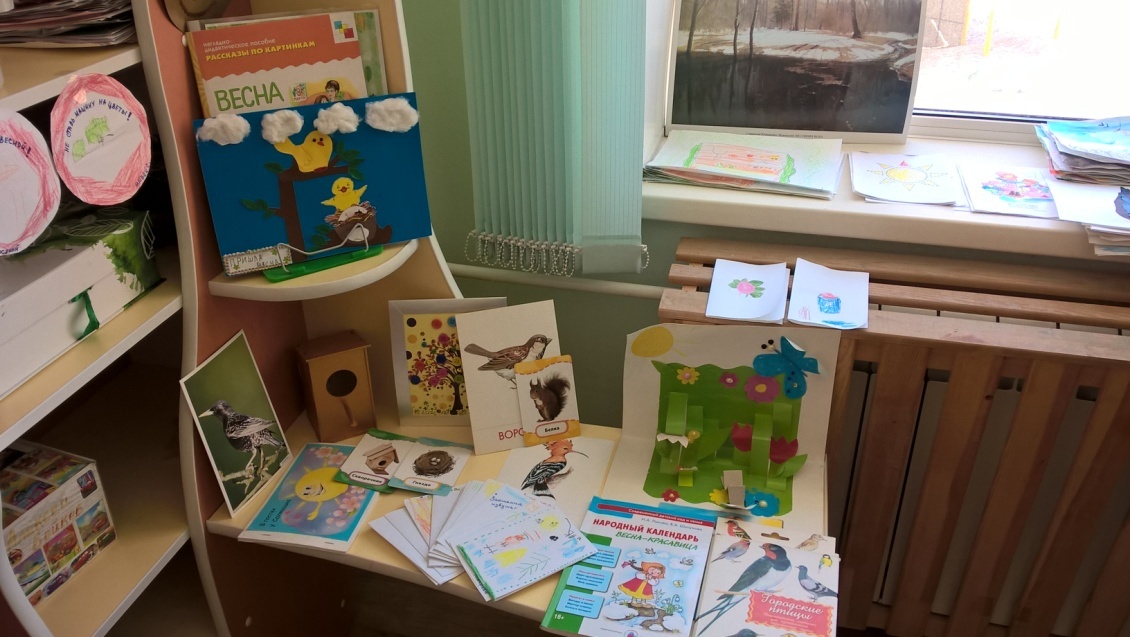 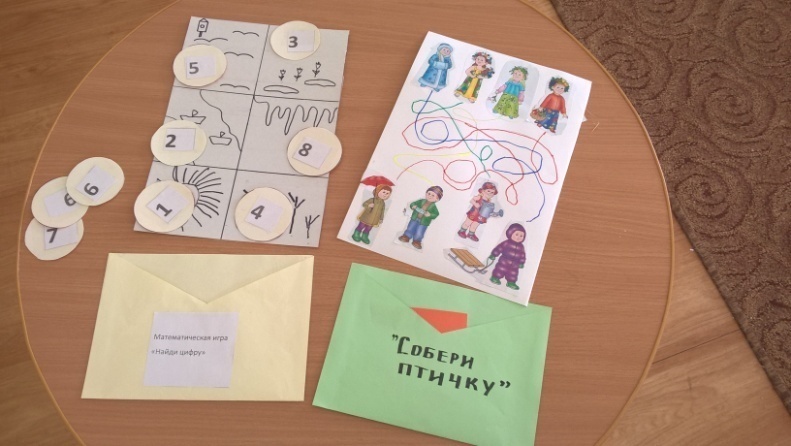 6 группа «Гномики»
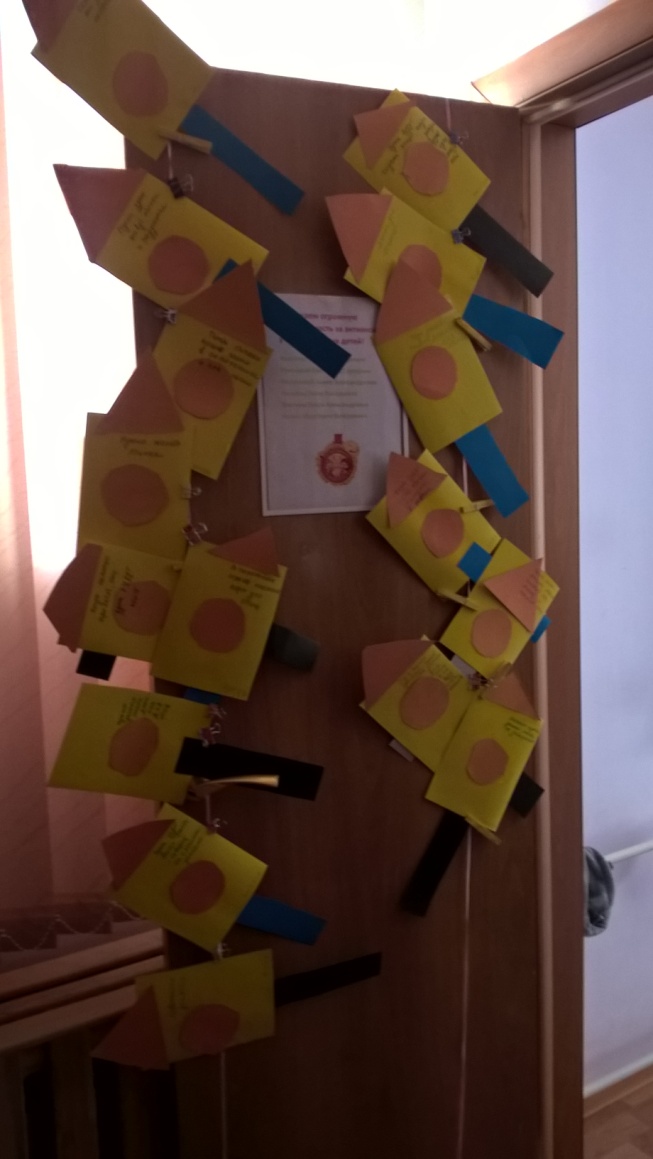 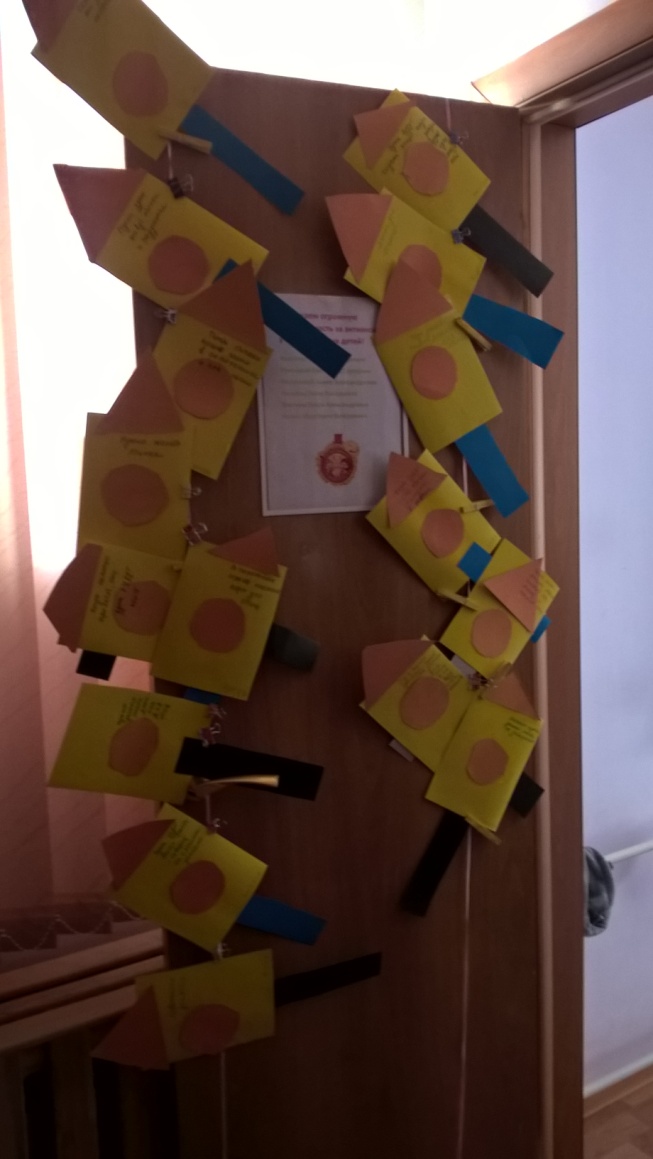 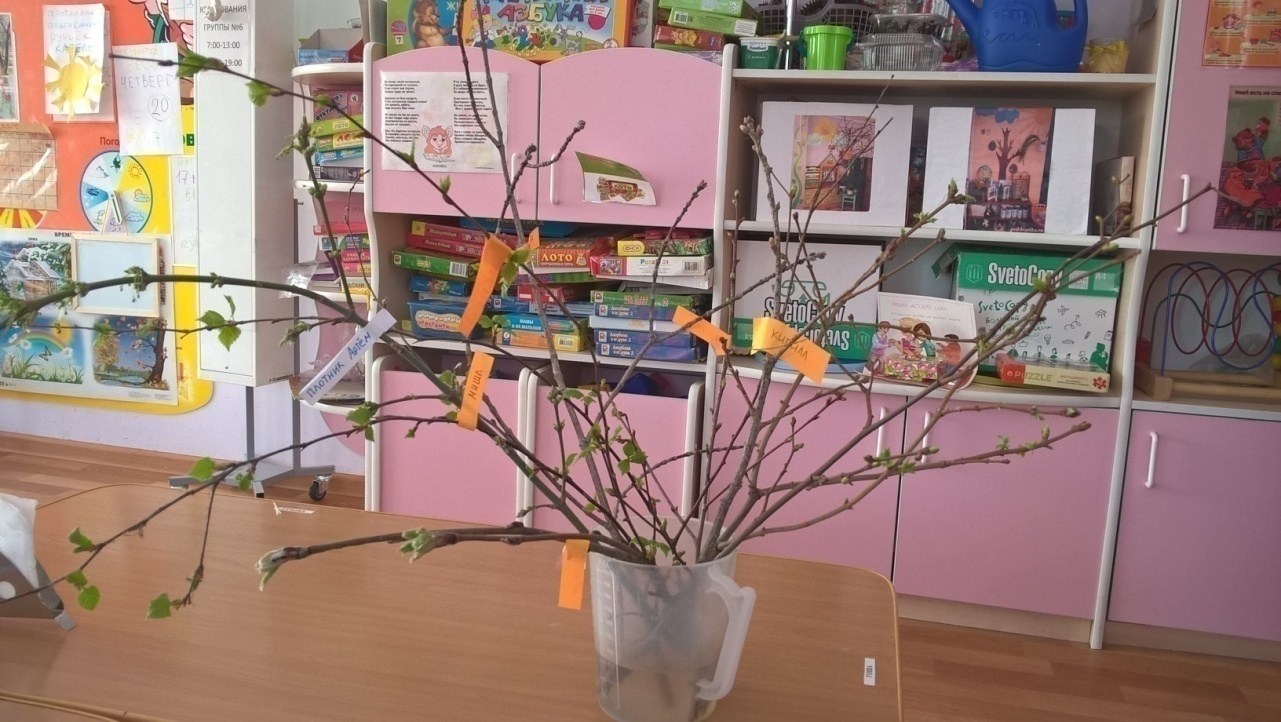 7 группа «Радуга»
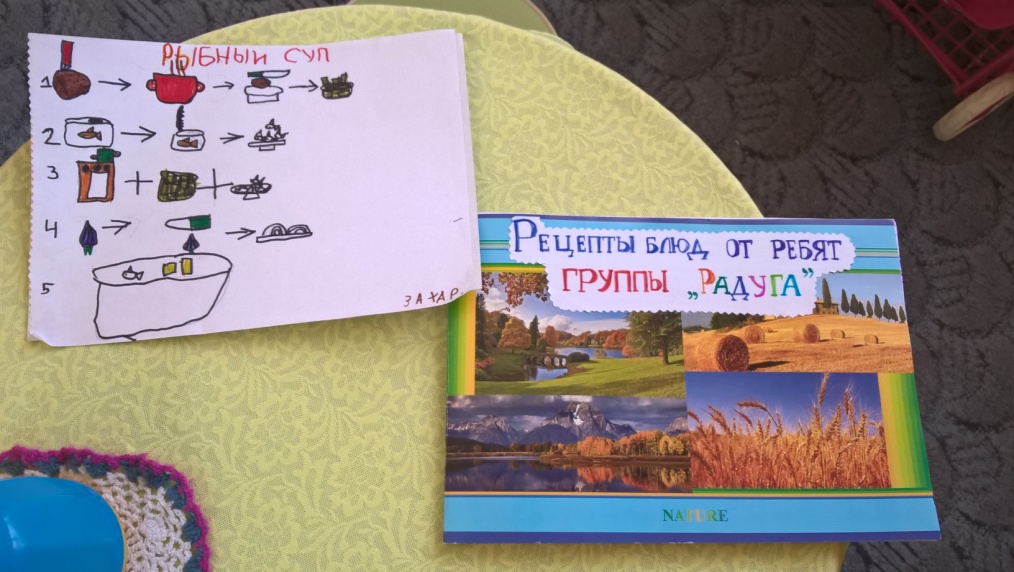 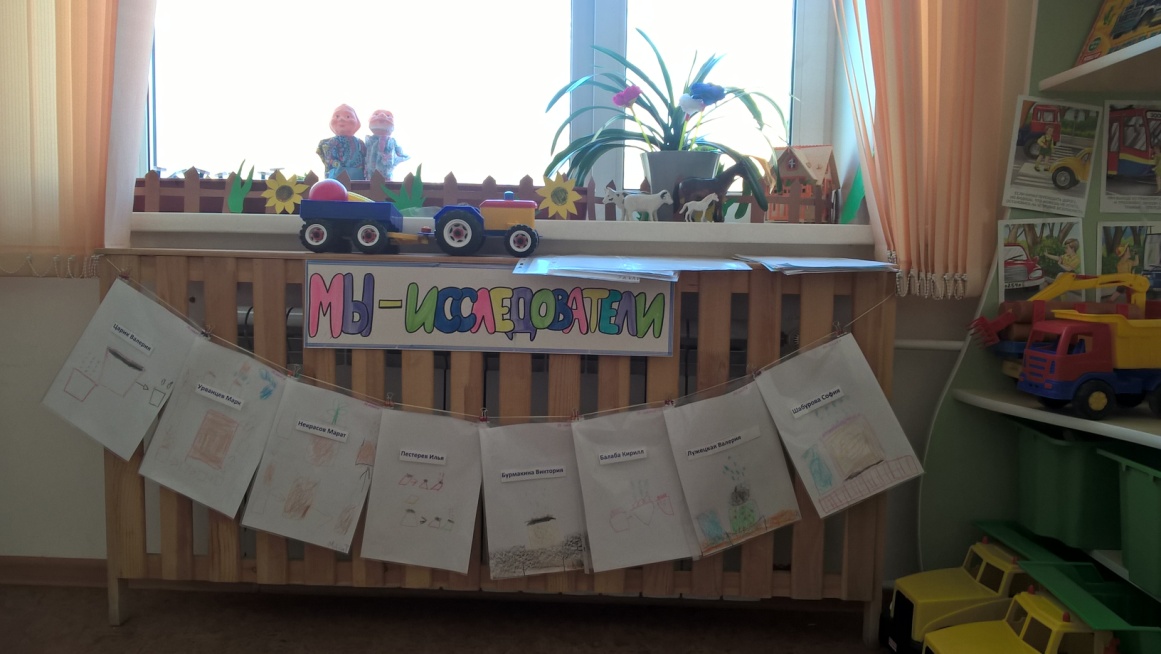 8 группа «Улыбка»
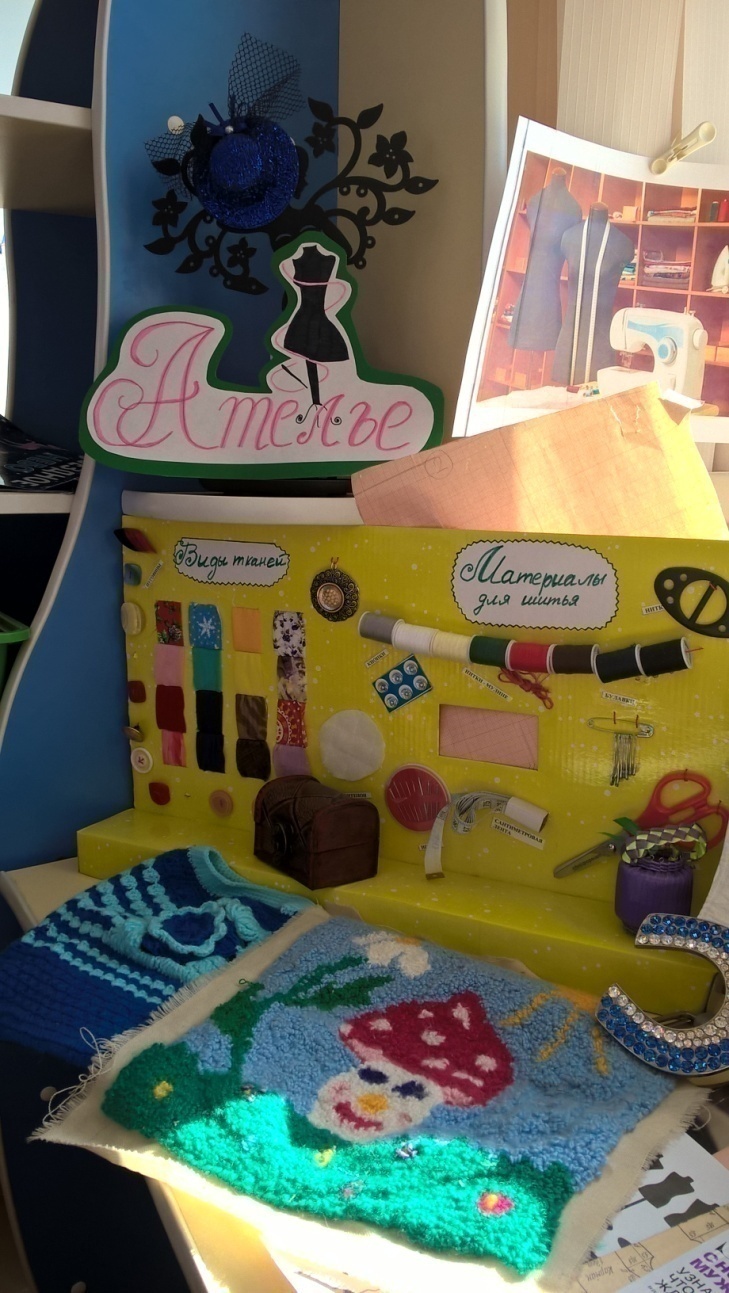 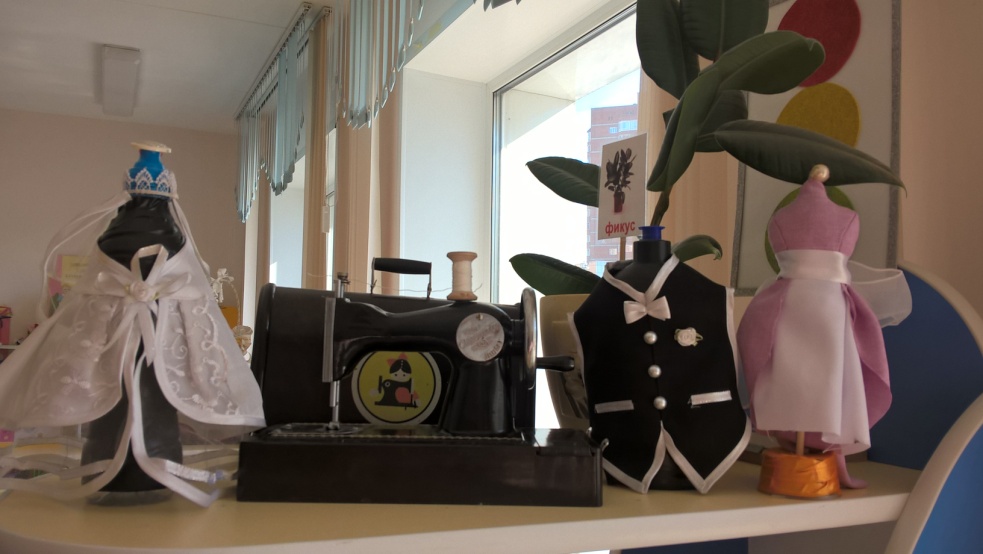 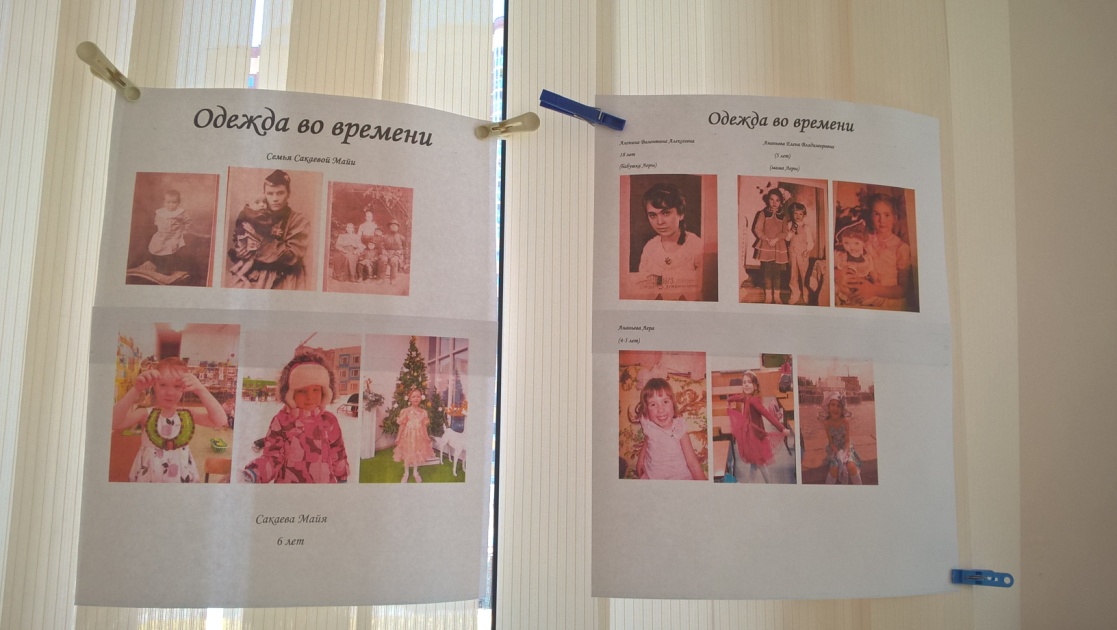 8 группа «Улыбка»
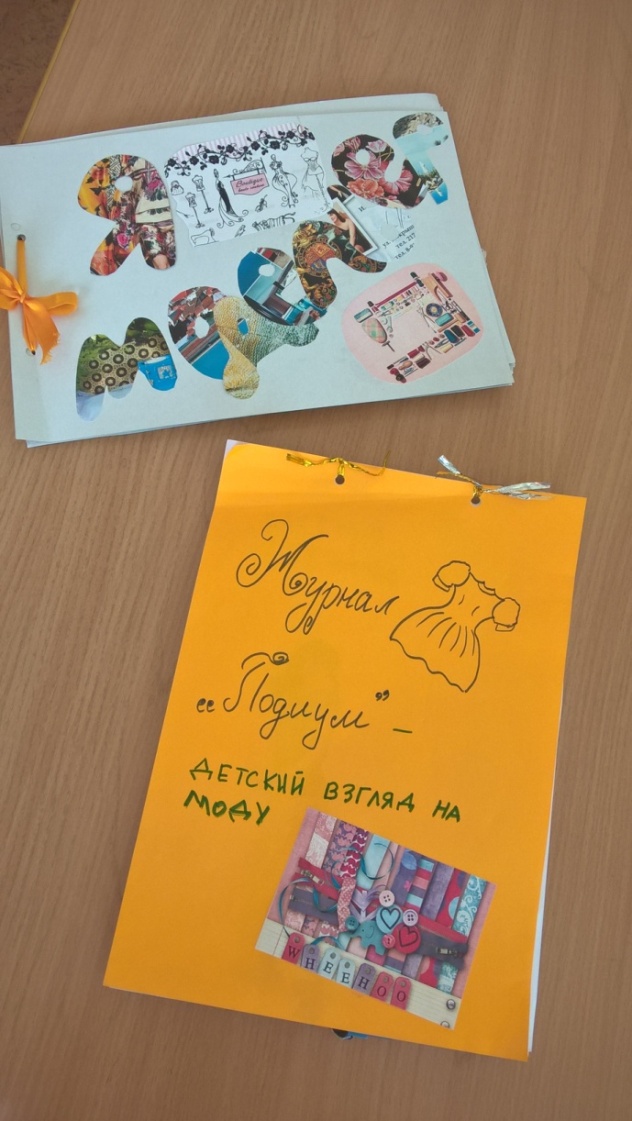 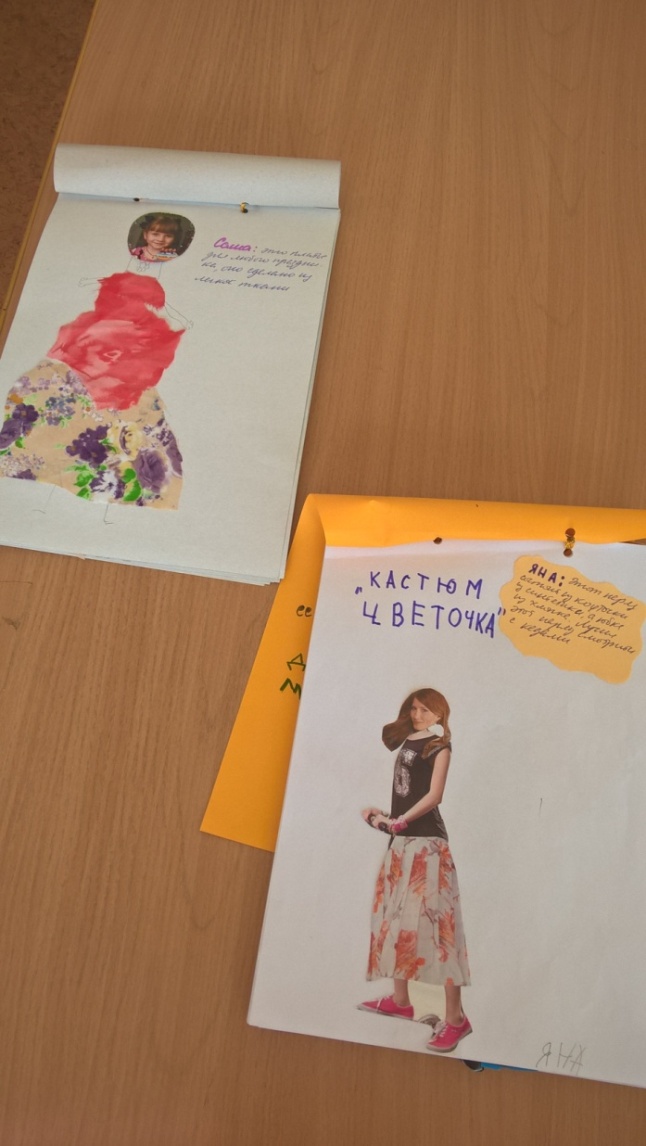 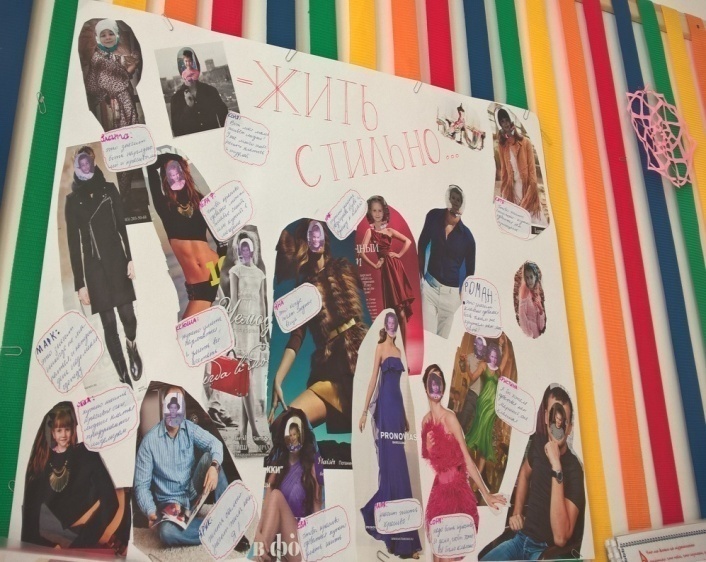 9 группа «Дружба»
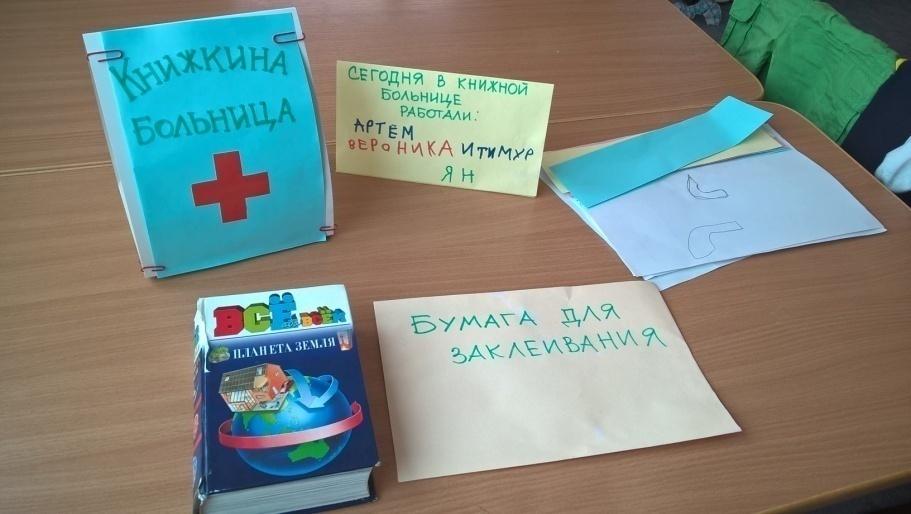 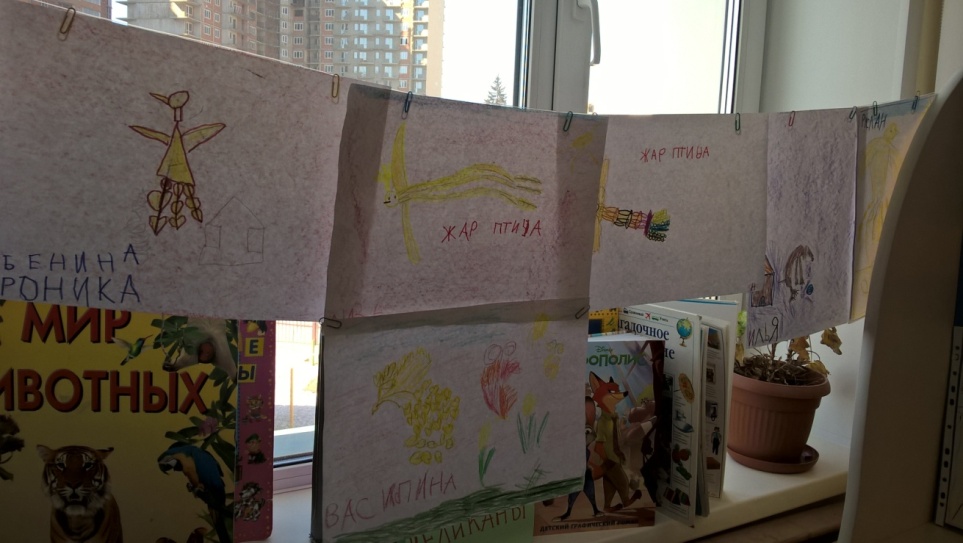 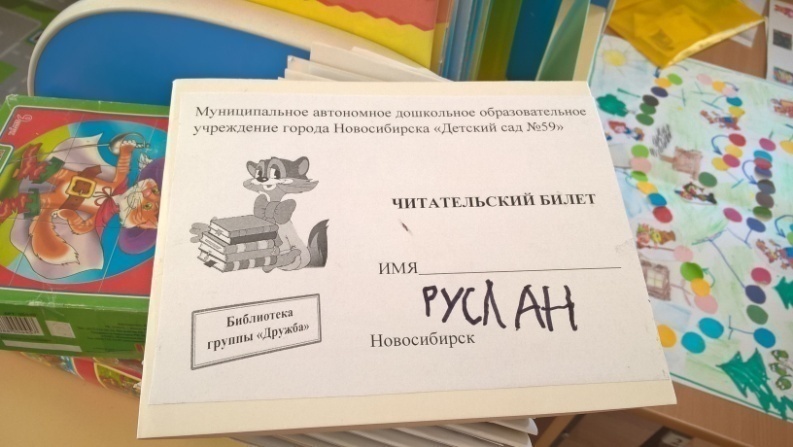 9 группа «Дружба»
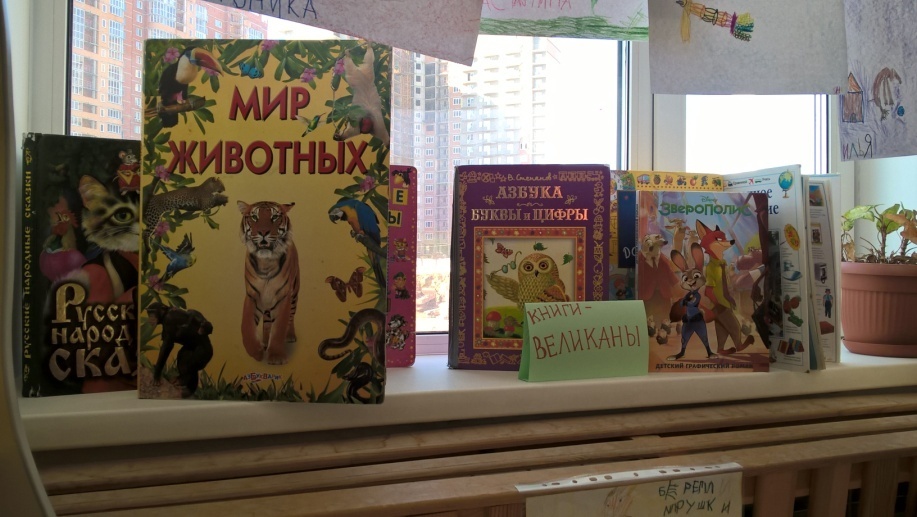 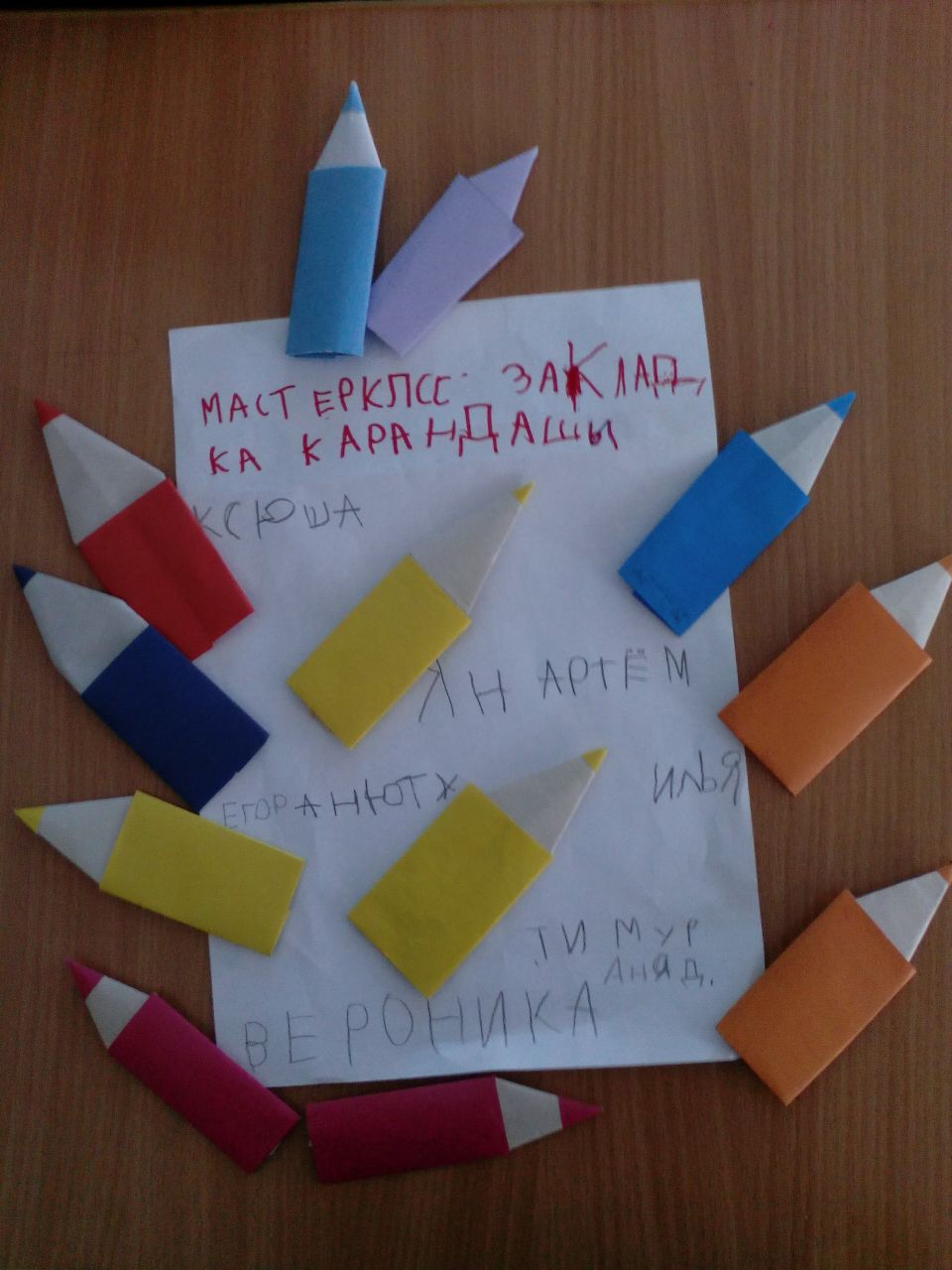 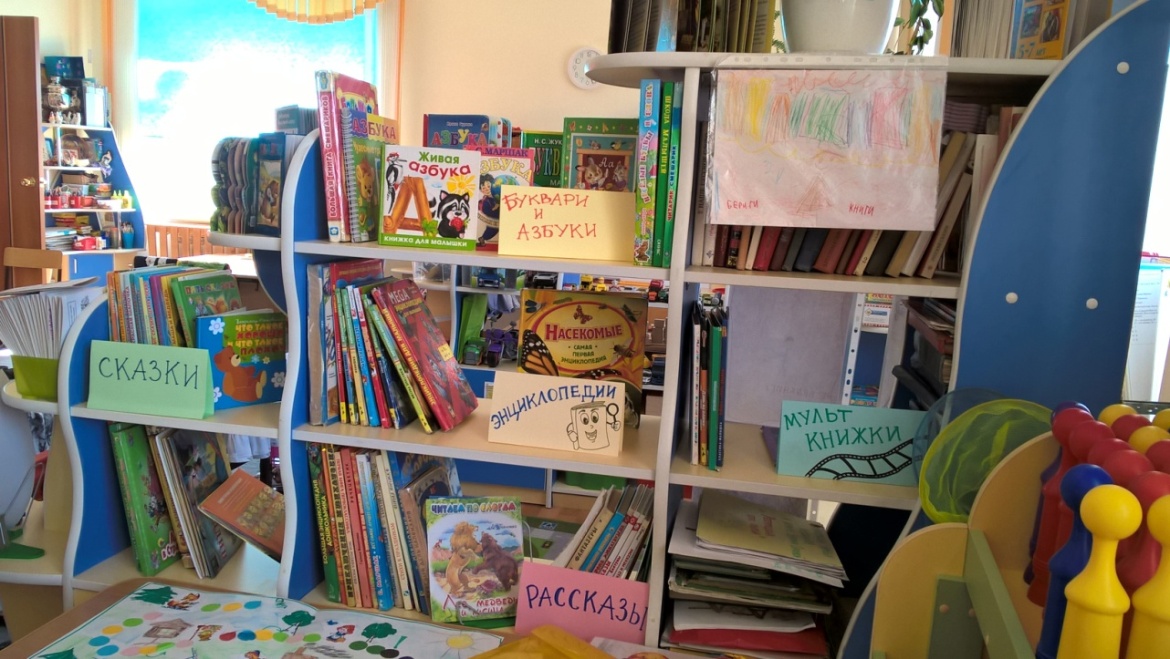 10 группа «Фантазеры»
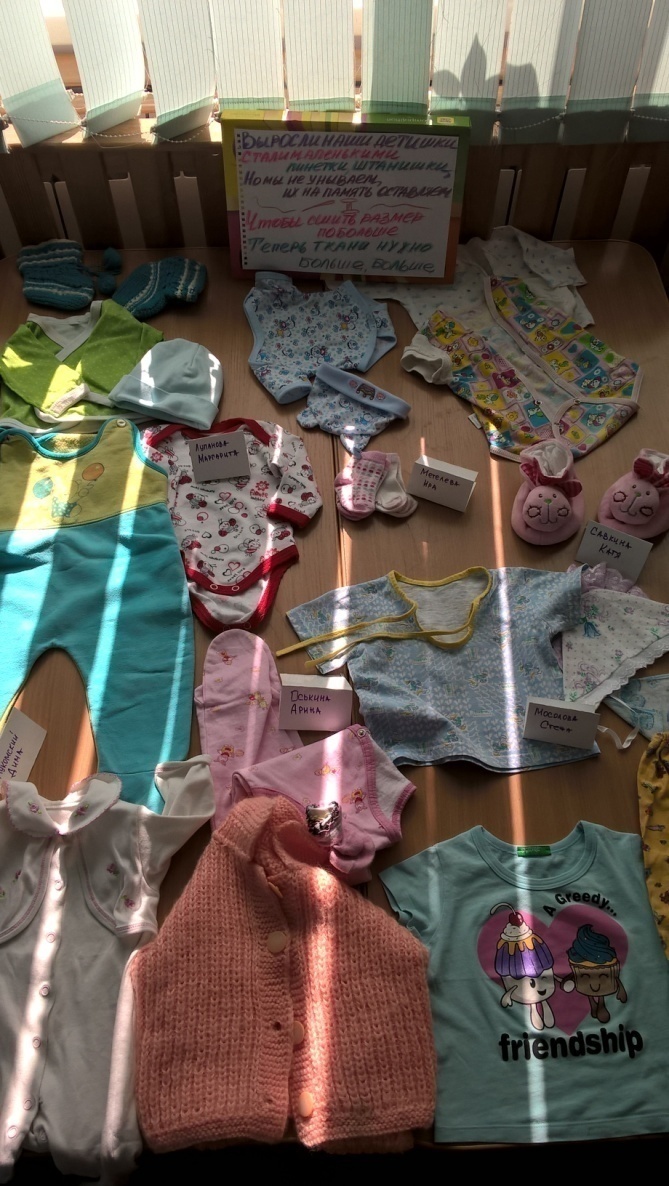 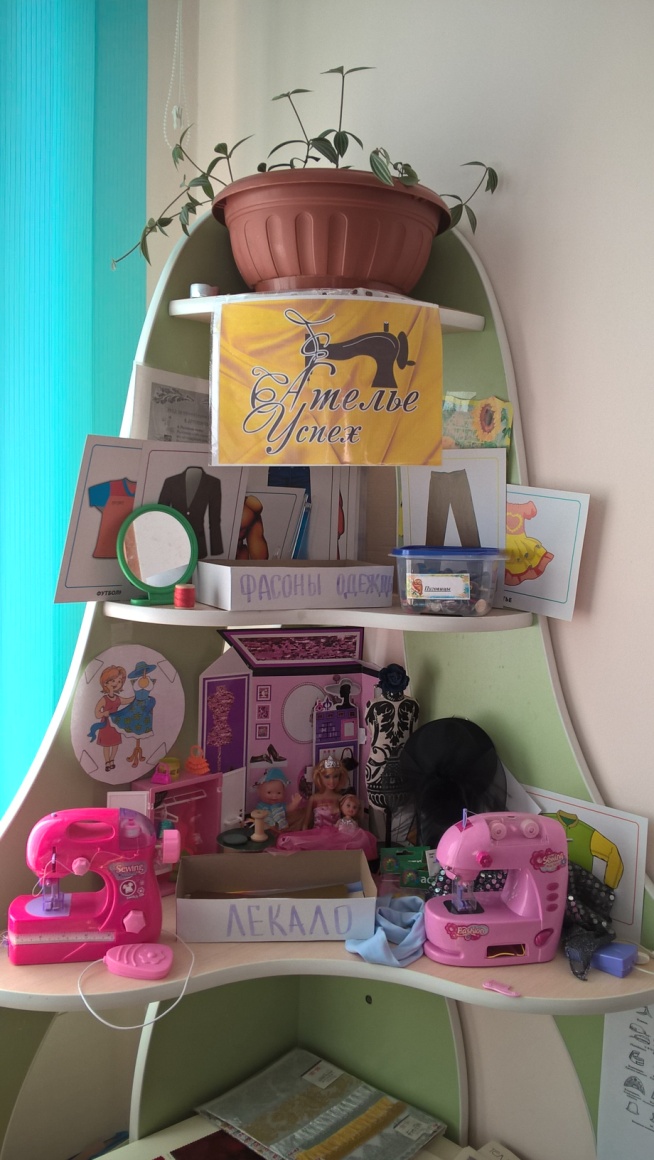 10 группа «Фантазеры»
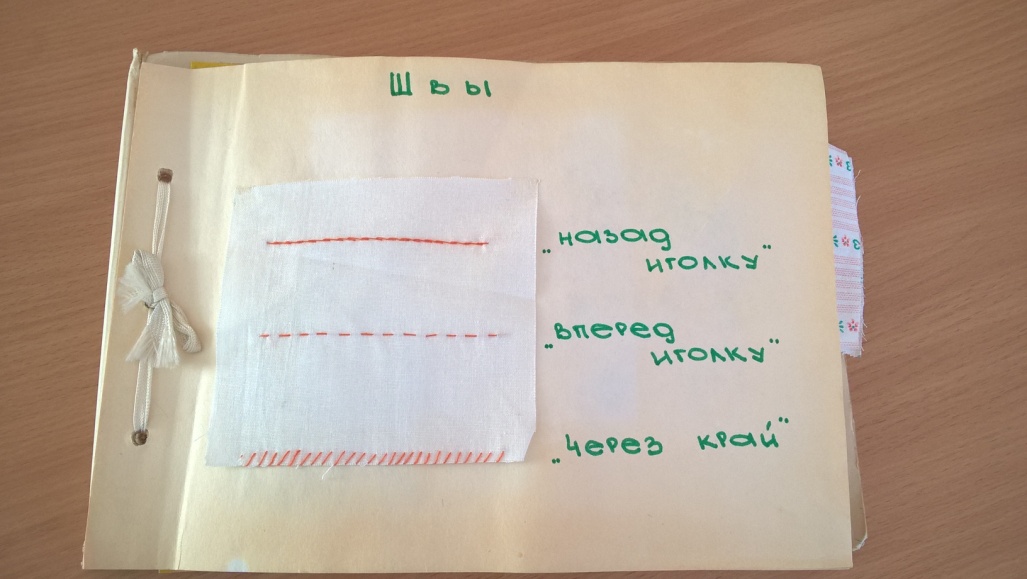 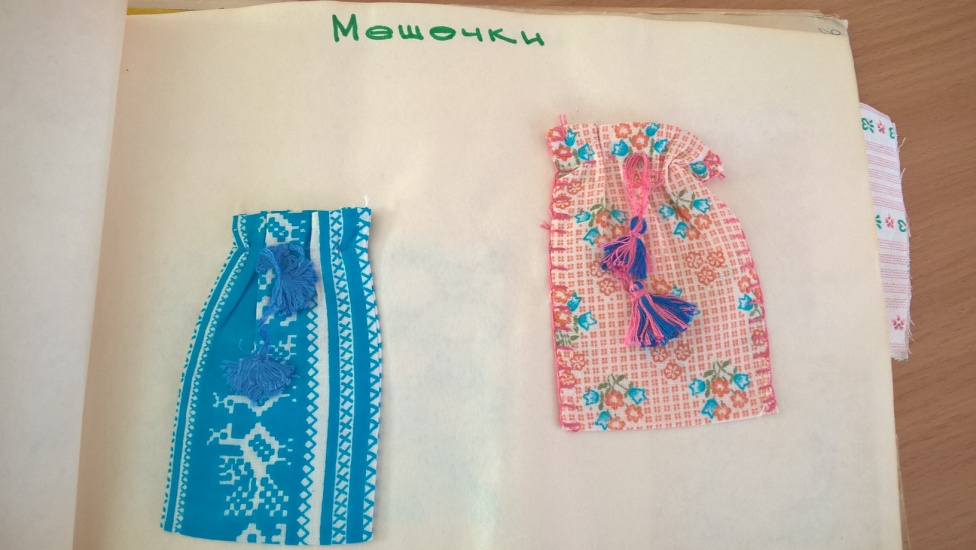 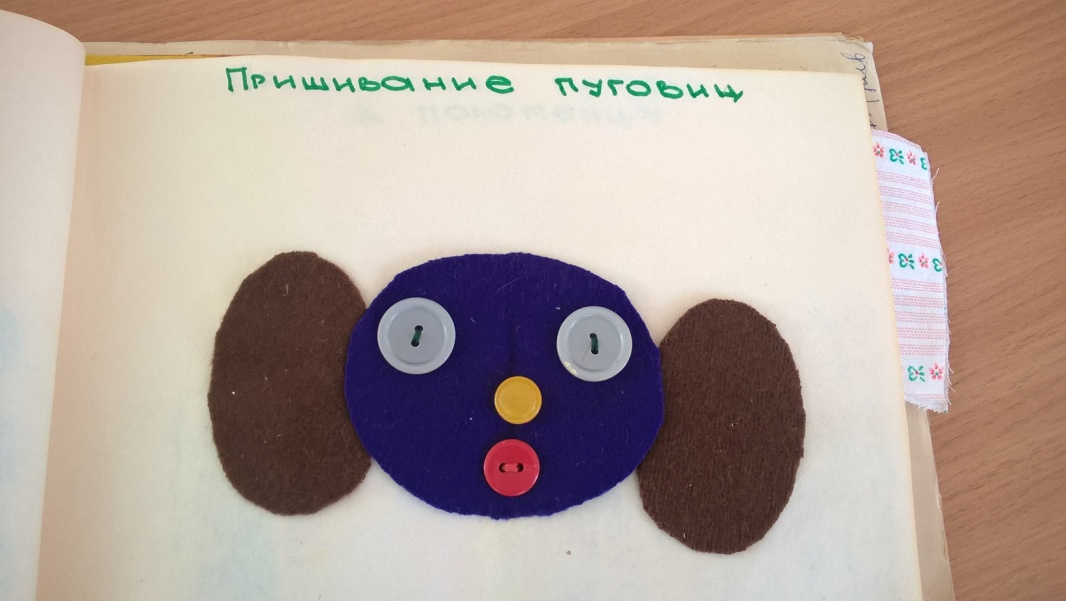 11 группа «Почемучки»
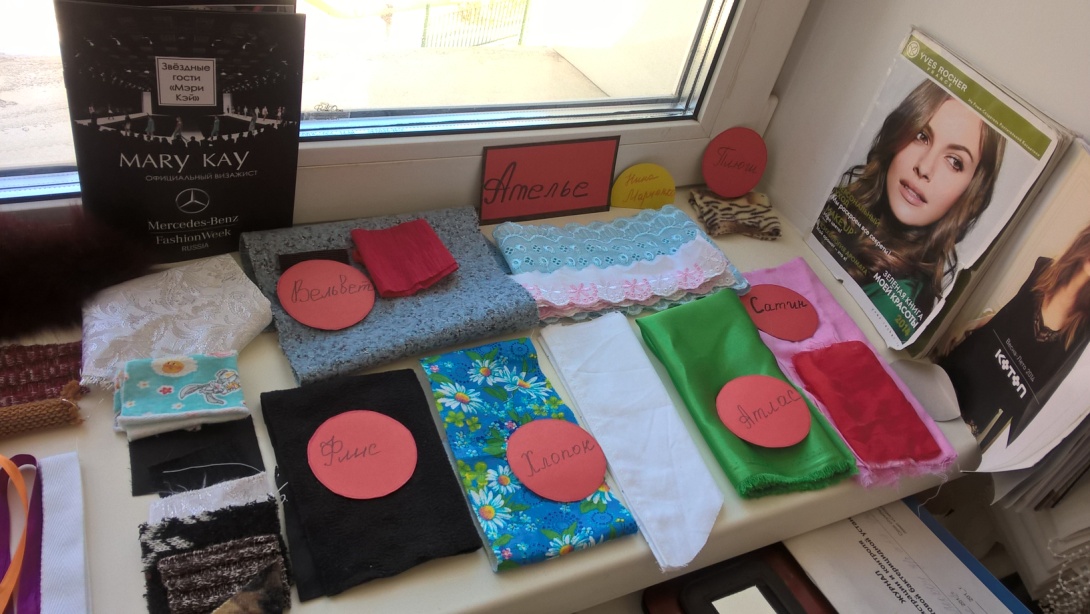 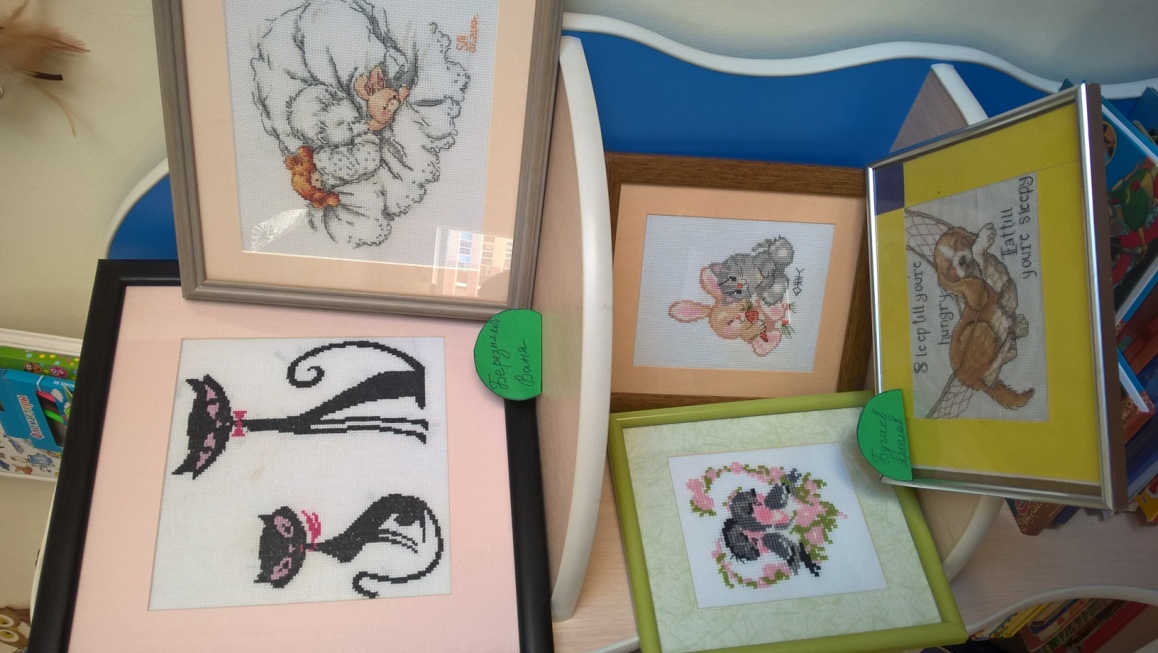 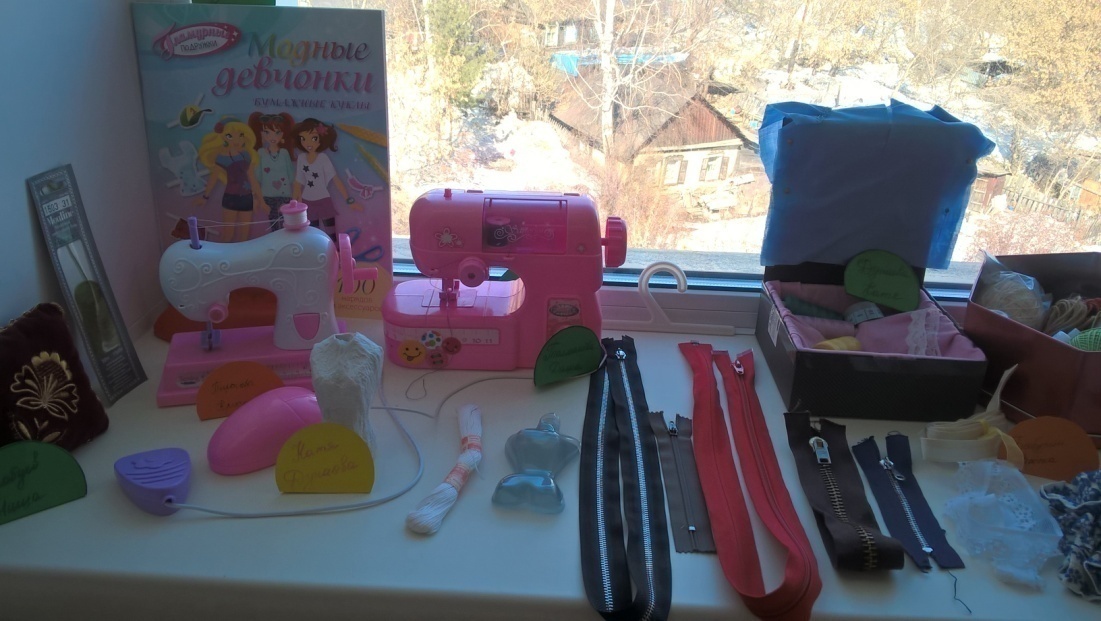 11 группа «Почемучки»
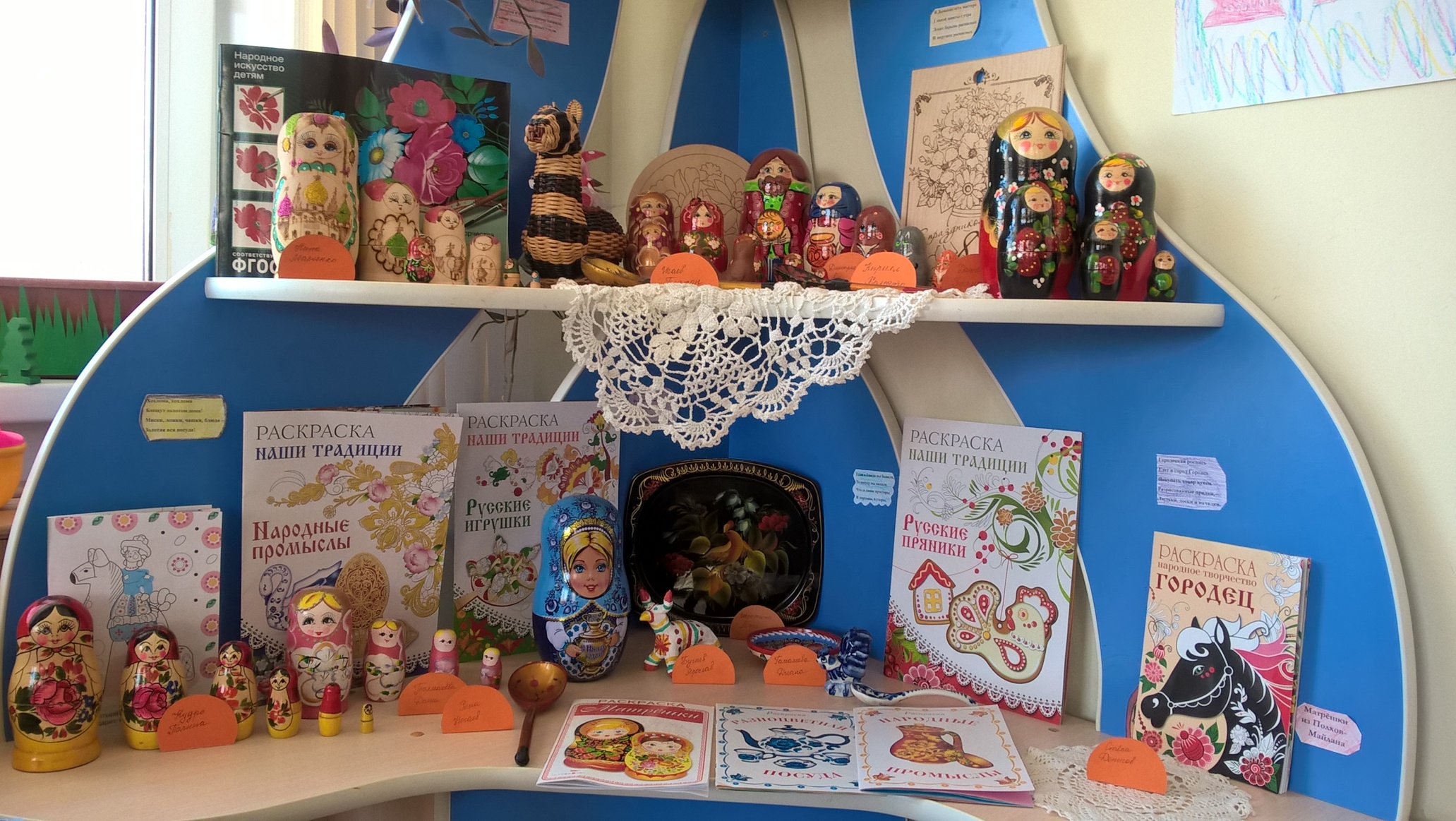 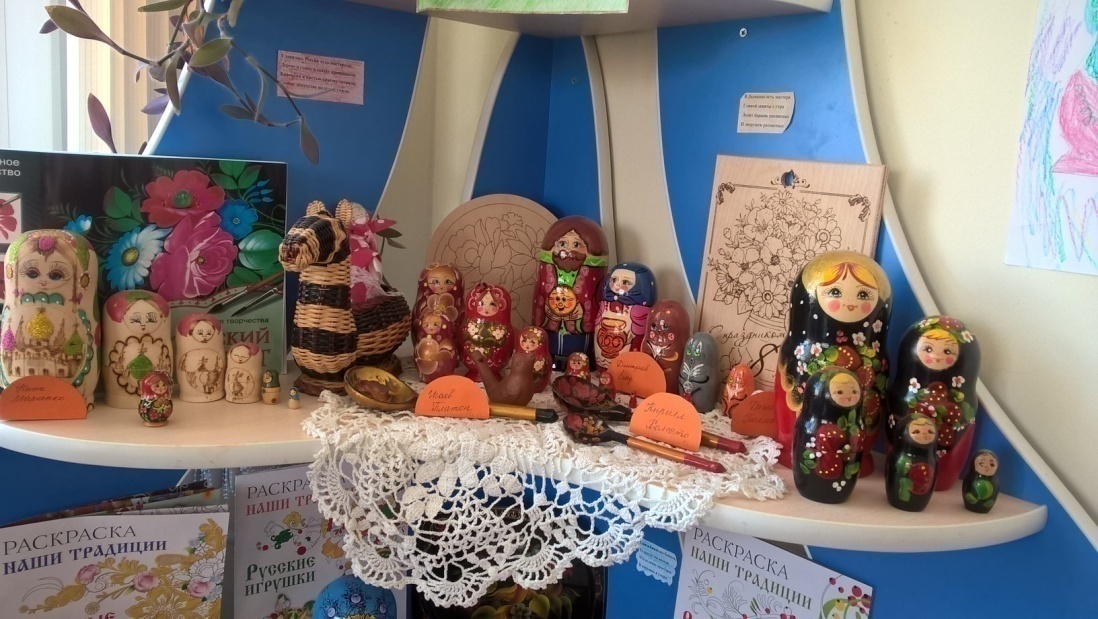 12 группа «АБВГДейки»
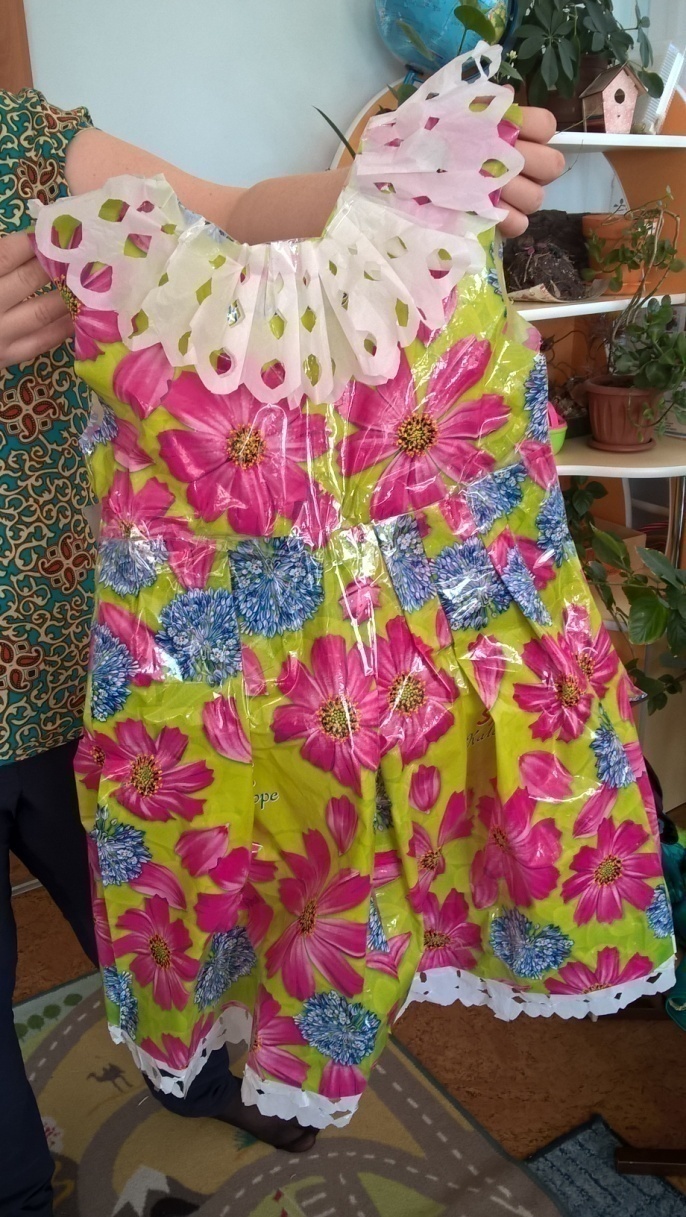 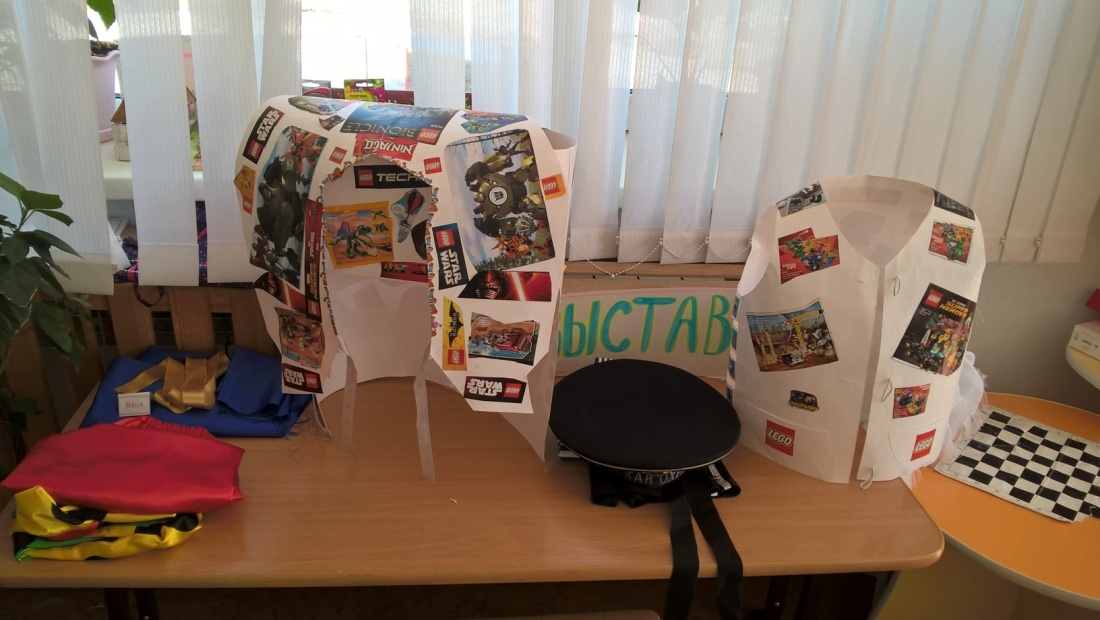 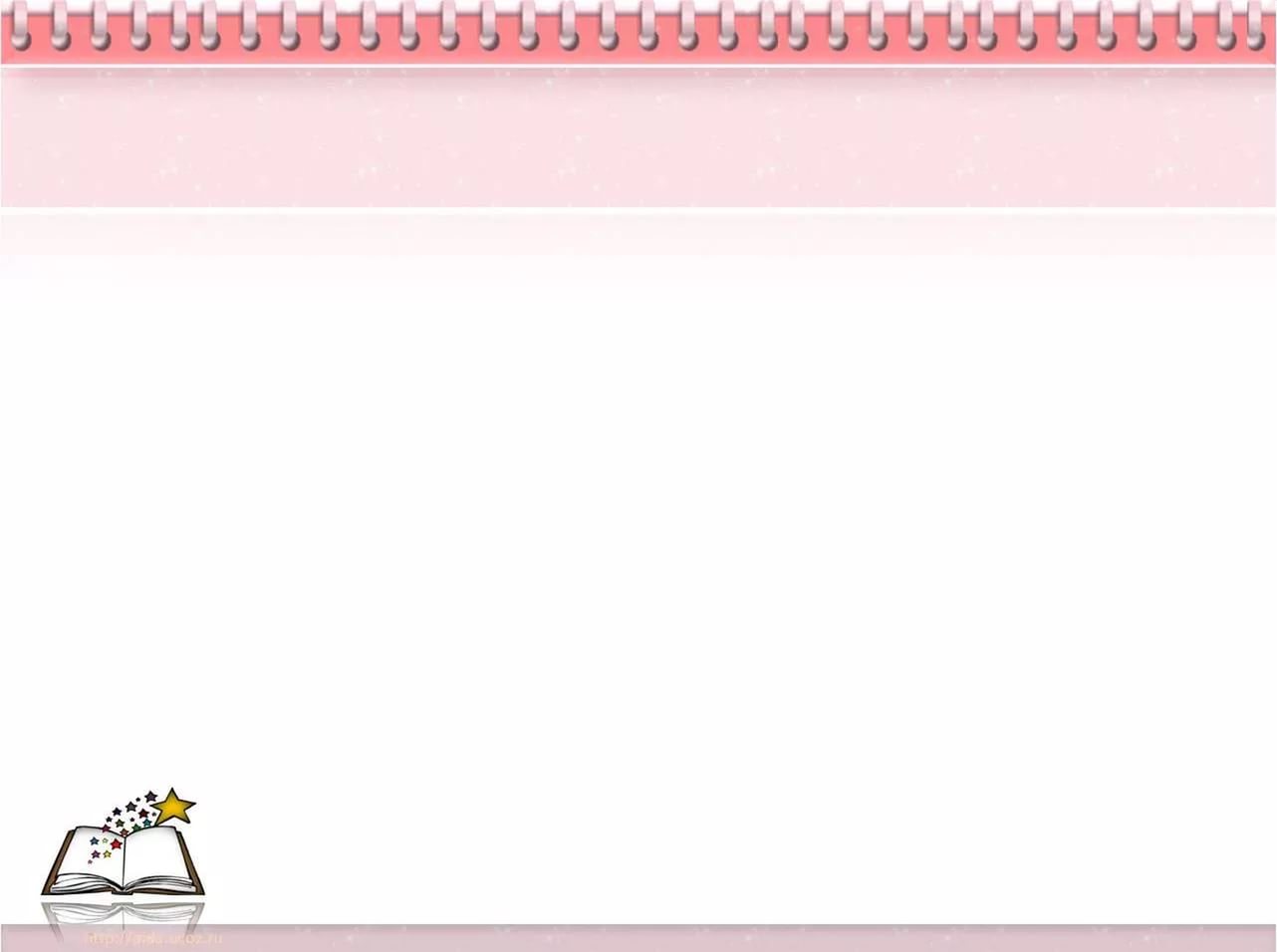 Индивидуализация
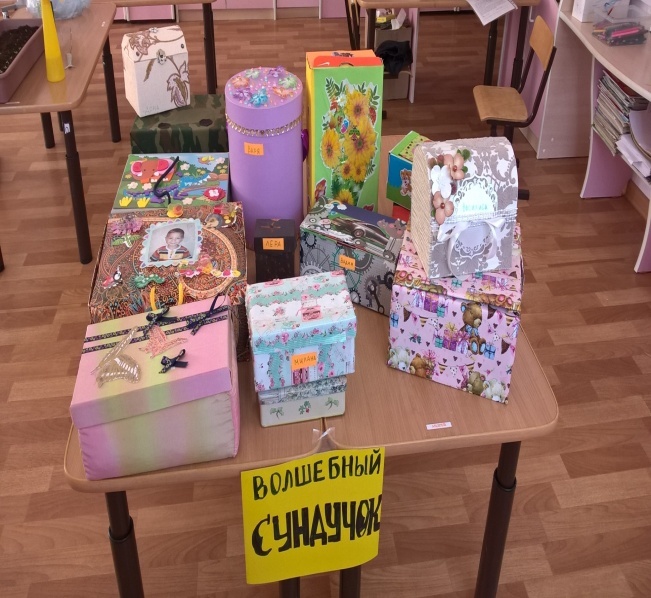 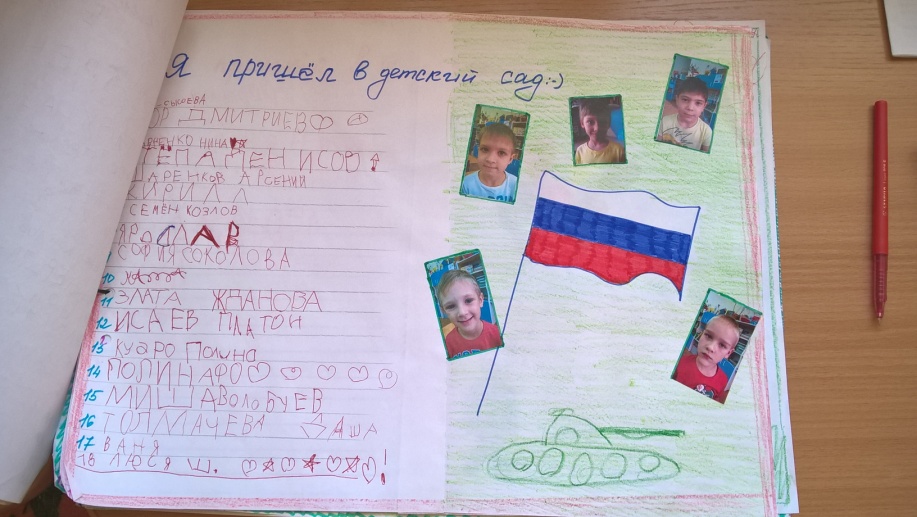 Спасибо за внимание!